PSY 475 Vědecká komunikace
Hana Macháčková
Lenka Dědková
Věra Kontríková
Jan Šerek
Cíle kurzu
Seznámení se se základy vědecké komunikace.
Konkrétně: psaní článků, abstraktů, recenzí, grantových projektů, popularizací, prezentací.
Současně – čtení a vnímání těchto textů.
Více později…
Představení - Kdo jsme?
Pracovníci IVDMR.
Oblast výzkumu: 
1) Psychologie internetu
2) Politická psychologie
Vědecká komunikace - úvod
Existuje mnoho forem vědecké komunikace (mnohoznačný termín)
Na více úrovních (např. odborník-odborník, odborník-laik…)
Na více místech (knihy, časopisy, přednášky, kurzy, workshopy…)
Na větší či menší úrovni odbornosti či obecnosti
Vědecká komunikace - úvod
Pokaždé se musíme sami sebe zeptat: s kým právě komunikujeme? Ke komu?
Pravidlo číslo jedna – KDO je naším publikem?
Učitelé na ZŠ 
Grantová komise 
Kolegové ze zahraničí,  
Významné současně je, KDE komunikujeme.
V odborném časopise, knize, na konferenci pro psychology, na přednášce pro studenty…
A samozřejmě PROČ a 	O ČEM komunikujeme.
Vědecká komunikace - úvod
Tyto otázky jsou samozřejmě velmi těsně spojeny.
Všechny ovlivňují způsob, jakým komunikujeme, formu, v níž je komunikace vedena (psána), informace, které jsou v ní obsaženy
Příklad: představte si článek o zvládání zátěže
Vědecká komunikace - úvod
V kurzu se budeme zabývat především komunikací mezi odborníky
Ale také částečný přesah – popularizace
I v rámci odborné (vědecké) komunikace existuje mnoho faktorů, které musíme vzít v úvahu.
Existuje mnoho pravidel (psaných i nepsaných) a doporučení, které bychom měli respektovat.
Příklad – odborné časopisy
Často se mluví jednoduše o „odborných publikacích/článcích“
Ovšem existuje mnoho rozdílů i napříč odbornými časopisy – a v návaznosti také na publikace v nich
Způsob, jakým píšete článek, závisí do značné míry na charakteru časopisu, v němž jej chcete publikovat.
Příklad – odborné časopisy – liší se
Zaměření článků, které jsou ne/publikovány
vědní oblast 
kvalitativní/kvantitativní studie
empirické zkoumání teoretických otázek či spíše výsledky praktických intervencí
Příklad – odborné časopisy – liší se
Kdo je čtenářskou obcí
akademici vs. lidé z praxe (např. odlišná znalost konceptů, orientace v metodologických otázkách)
psychologové vs. interdisciplinární pracovníci sjednoceni jedním tématem (v podstatě totéž)
Příklad – odborné časopisy – liší se
Významné jsou také „formální“ rozdíly:

Např. vyžadovaný/povolený rozsah 
studie o 2000 vs. 5000 slovech (vs. magisterská práce o rozsahu 18 000 slov)
Příklad – odborné časopisy – liší se
Používaný styl (APA, MLA, Chicago, ISO…) – určují, jaké informace uvádíte (např. požadavky APA na uvádění empirických údajů; a vlastně celý APA manuál)
http://is.muni.cz/do/rect/el/estud/prif/ps11/metodika/web/ebook_citace_2011.html
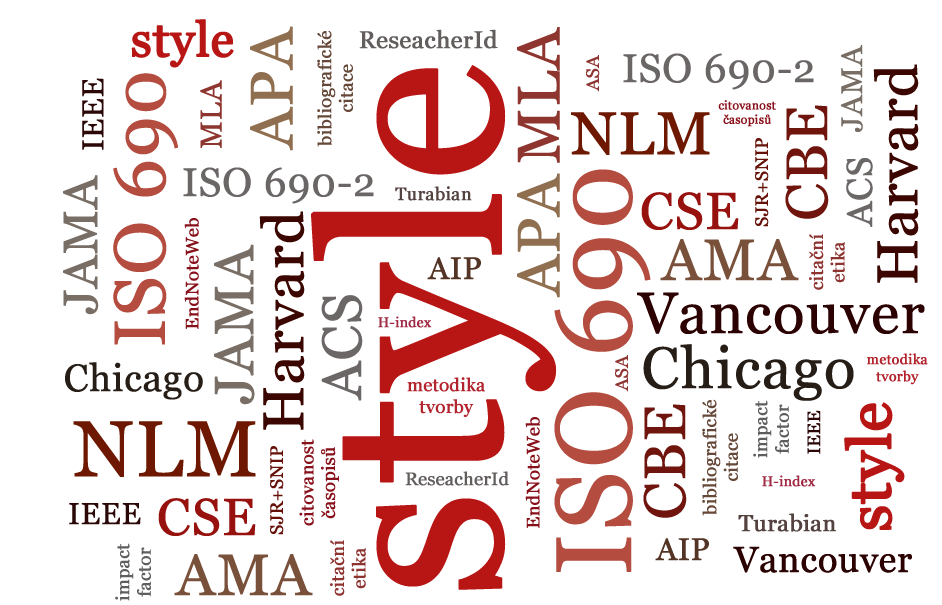 V kurzu Vás seznámíme především s APA stylem – je ale nutné mít na paměti, že u různých časopisů jsou vyžadována i jiná formální pravidla a styly!
Příklad – odborné časopisy – liší se
Další rozdíly…
V recenzním řízení (pokud je)
No review, peer-review, blind, double blind…
Impaktem
Indexací v databázích (Scopus, ISI…)
Tomuto se ale budeme věnovat v jiné hodině.
Vědecká komunikace - úvod
K tématu typů časopisů (a otázce citování) se tedy ještě vrátíme na hodině věnované psaní odborných článků a recenzí.
Důležité je uvědomit si, že vědecká komunikace (např. v podobě článku, nebo ale také například prezentace) se mění v závislosti na mnoha faktorech
Například tedy podle toho, v jakém časopise chcete článek publikovat.
Vědecká komunikace - úvod
Začátkem je samozřejmě dobrý výzkum či teorie.
Ovšem způsob, jakým je komunikujete dále, určuje ke komu se dostane a jaký bude mít dopad.
Cílem kurzu je proto seznámit Vás se základy dobré/efektivní vědecké komunikace
Charakter kurzu
Kurz je založen především na výměně zkušeností.
Interaktivní – nutná je aktivní účast, plnění úkolů.
Seminární podoba kurzu – prostor pro diskusi.
Cílem je seznámení se se základy vědecké komunikace – především tedy komunikace mezi odborníky (a konkrétně mezi psychology).
Požadavky
Vzhledem k interaktivní podobě kurzu je základní podmínkou k absolvování kurzu Vaše aktivita:
Aktivita v seminářích.
Včasné a kvalitní plnění úkolů.
Konkrétní požadavky jsou uvedeny v sylabu.

Dále je nutná:
Určitá znalost různých textů – články, knihy, recenze – a odborných časopisů.
Dobrá znalost anglického jazyka.
Požadavky
Konkrétní požadavky – viz sylabus:
10. 3. – abstrakt
24. 3. – první verze článku
7. 4. – odborná recenze knihy (max. 2NS)
10. 4. – recenze první verze článku jiného studenta (max. 2 NS)
21. 4. – druhá verze článku
24. 4. – recenze druhé verze článku jiného studenta (max. 2 NS)
7. 5. – odevzdání prezentace
Otázky na nás?